Unit 3 Sports and fitness
Section Ⅳ Discovering Useful Structures—反意疑问句
WWW.PPT818.COM
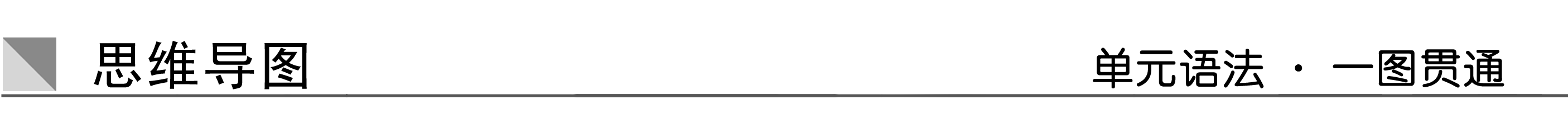 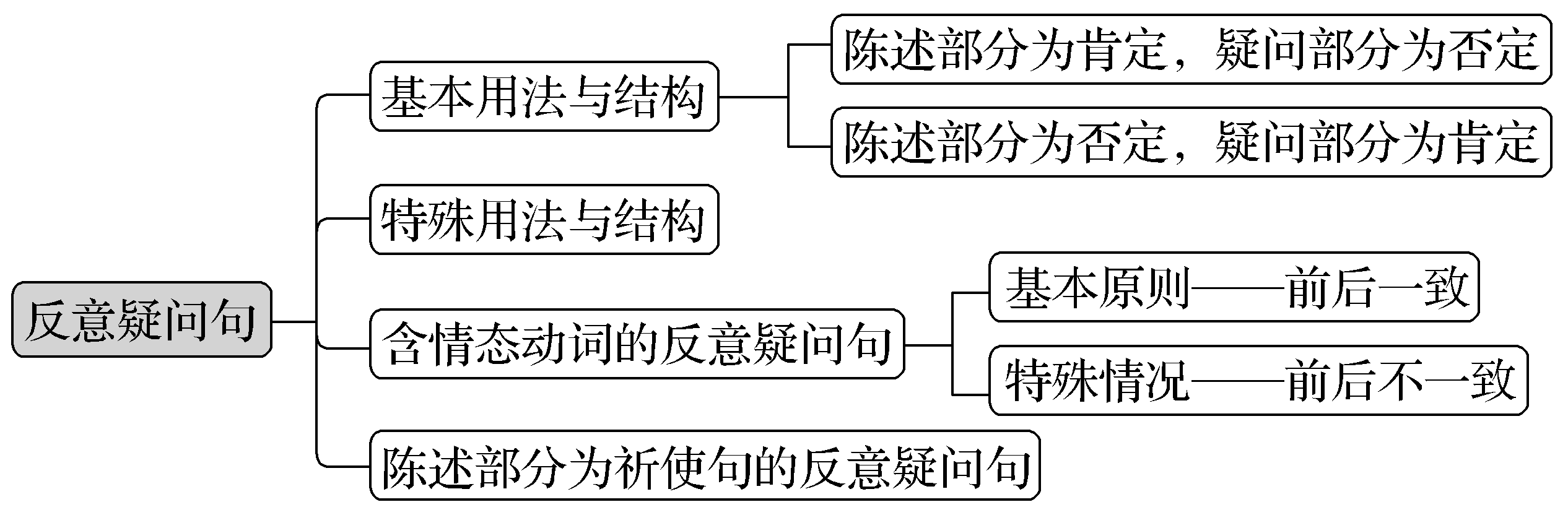 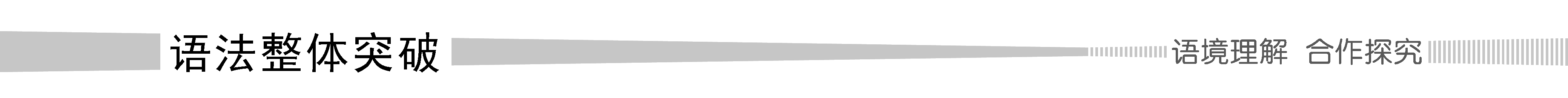 反意疑问句由“陈述句＋简略疑问句”两部分组成，第一部分提出一种看法，第二部分用来质疑或表示证实。
一、基本用法与结构
[合作探究]　
He likes English，doesn’t he？他喜欢英语，是吗？
He doesn’t like English，does he? 他不喜欢英语，是吗？
[自主发现1]　陈述部分与疑问部分的动词时态和动词性质应保持一致，而且肯定和否定形式彼此相反，即陈述部分为肯定式时，疑问部分用____________式，陈述部分为否定式时，疑问部分用____________式。
否定
肯定
[名师提醒]　反意疑问句的回答：答语要和实际情况相符合，遵循“实事求是”的原则。肯定的答案用yes＋肯定结构，否定的答案用no＋否定结构。
A：You aren’t a teacher，are you? 你不是老师，是吗？
B：Yes，I am./No，I’m not.不，我是。/是的，我不是。
[巩固内化1]
用反意疑问句补全句子
①He bought a new book，________________？
②You haven’t finished your homework yet，______________________________？
③The songs in the movie “The Sound of Music” are really beautiful，________________？
didn’t he
have you
aren’t they
二、特殊用法与结构
[合作探究]　
He has few friends here，has he? 他在这儿几乎没朋友，是吗？
She said nothing，did she? 她什么也没说，是不是？
It is unfair，isn’t it? 这不公平，不是吗？
There was nothing in the room，was there？房间里什么也没有，是吗？
Everything is ready，isn’t it? 一切都准备好了吗？
I don’t think he will come，will he？我认为他不会来，是吗？
He thinks that she will come，doesn’t he？他认为她会来，不是吗？
[自主发现2]
(1)若陈述部分含有hardly，never，few，nothing，little，nobody，seldom等否定词或半否定词，其疑问部分要用____________式；
(2)若陈述部分含有带否定前缀的词，疑问部分仍用____________式；
(3)当陈述部分为there be句型时，疑问部分仍用____________作“主语”；
(4)当陈述部分的主语是 something，anything，nothing，everything等复合不定代词时，其反意疑问句的主语要用____________。
(5)当陈述部分是I think/suppose/believe that...结构时，其反意疑问句须与从句的主、谓语保持一致；主句的主语若非第一人称，则反意疑问句与主句的主语相一致。
肯定
否定
there
it
[巩固内化2]
用反意疑问句补全句子
①Miss Li hardly has lunch at school，________________？
②Linda ate nothing this morning，________________？
③It is impossible，____________________？
④Usually there are at least two children in a western family，________________？
⑤Nothing is important，________________？
⑥I don’t think that you can do it，________________？
does she
did she
isn’t it
aren’t there
is it
can you
三、含情态动词的反意疑问句
1.基本原则
[合作探究]　
He can speak English，can’t he？他会说英语，是吗？
We shouldn’t go，should we? 我们不应该去，对不对？
[自主发现3]　在通常情况下，当陈述部分含有情态动词时，疑问部分应________________________。
[名师提醒]　当dare，need 为实义动词时，疑问部分用助动词do/does/did＋主语。She doesn’t dare to go home alone，does she?
用与前面同样的情态动词
2.特殊情况
[合作探究]　
You must leave at once，mustn’t /needn’t you？你必须(有必要)马上离开，是吗？
You mustn’t laugh，must you? 你不准笑，知道吗？
He must be tired，isn’t he? 他一定累了，是吗？
[自主发现4]　当陈述部分含有must时，要分两种情况：
(1)若must表示“必须”或“有必要”，疑问部分用________________；但是若陈述部分有mustn’t表示禁止，疑问部分用____________；
(2)若must表示推测，疑问部分不能用must，而应根据must后的动词结构采用________________。
mustn’t 或needn’t
must
相应的动词形式
[巩固内化3]
用反意疑问句补全句子
①One can’t be too modest，________________？
②No one can answer this question，________________？
③They must finish the work today，_________________？
④He must be good at English，________________？
can one
can they
needn’t/mustn’t they
isn’t he
四、陈述部分为祈使句的反意疑问句
1.基本原则
[合作探究]　
Please help us，will you? 请帮帮我们，好吗？
Come with us，will you? 同我们一起去，好吗？
Don’t forget to post the letter，will you? 请别忘了寄信。
[自主发现5]　若陈述部分为祈使句，疑问部分通常用____________。
will you
2.特殊情况
[合作探究]　
Let’s go there together，shall we? 我们一起去，好吗？
Let us know your address，will you? 请把你的地址告诉我们，好吗？
[自主发现6]　
(1)当祈使句为Let’s...时，疑问部分总是用 ________________。
(2)当祈使句为Let us...时，表示请求，疑问部分用________________。
shall we
will you
[巩固内化4]
用反意疑问句补全句子
①Ellen，please pass me the salt，________________？
②Don’t draw on the wall，________________？
③Let’s have fun on the playground，________________？
④Let us help you clean the room，________________？
will you
will you
shall we
will you
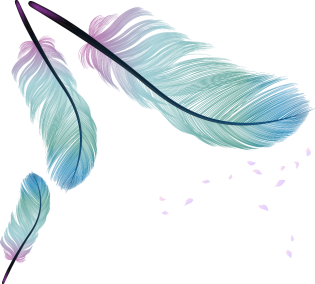